Figure 5 Mortality rate in CONCOR patients and in the general Dutch population by decade in 2007. Sample sizes in ...
Eur Heart J, Volume 31, Issue 10, May 2010, Pages 1220–1229, https://doi.org/10.1093/eurheartj/ehq032
The content of this slide may be subject to copyright: please see the slide notes for details.
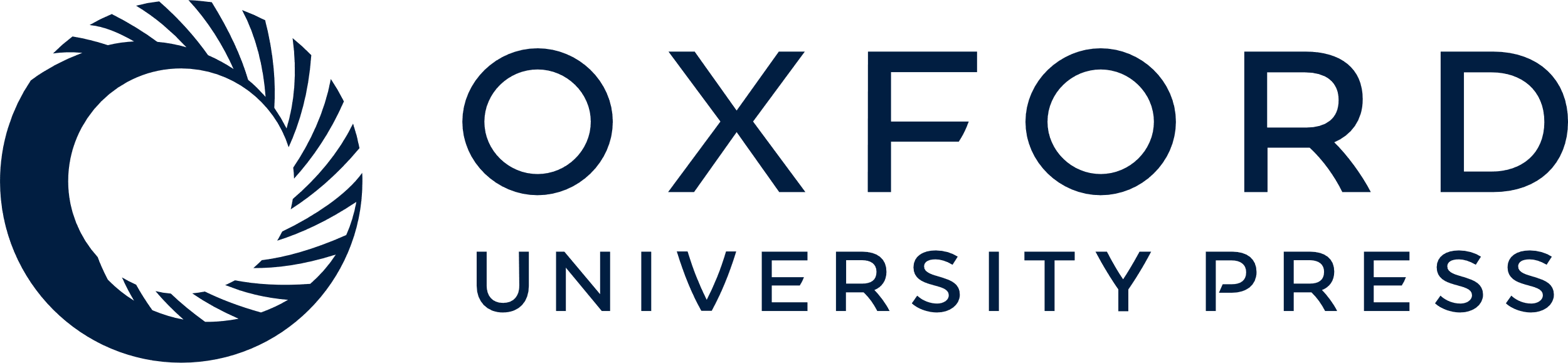 [Speaker Notes: Figure 5 Mortality rate in CONCOR patients and in the general Dutch population by decade in 2007. Sample sizes in CONCOR by age group 20–30 (n = 1967), 30–40 (n = 1378), 40–50 (n = 837), 50–60 (n = 514), 60–70 (n = 246), and 70–80 (n = 101).


Unless provided in the caption above, the following copyright applies to the content of this slide: Published on behalf of the European Society of Cardiology. All rights reserved. © The Author 2010. For permissions please email: journals.permissions@oxfordjournals.org]